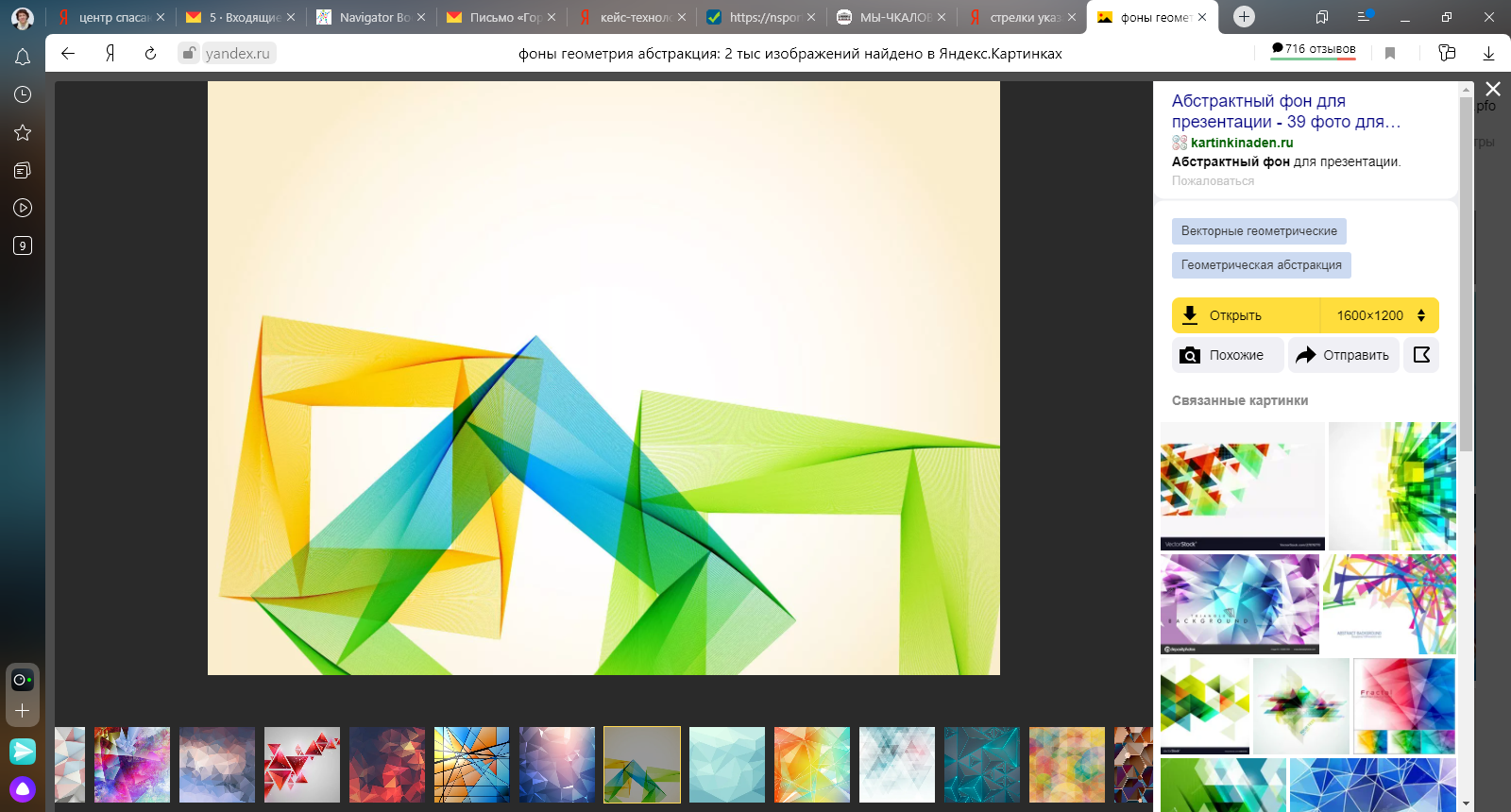 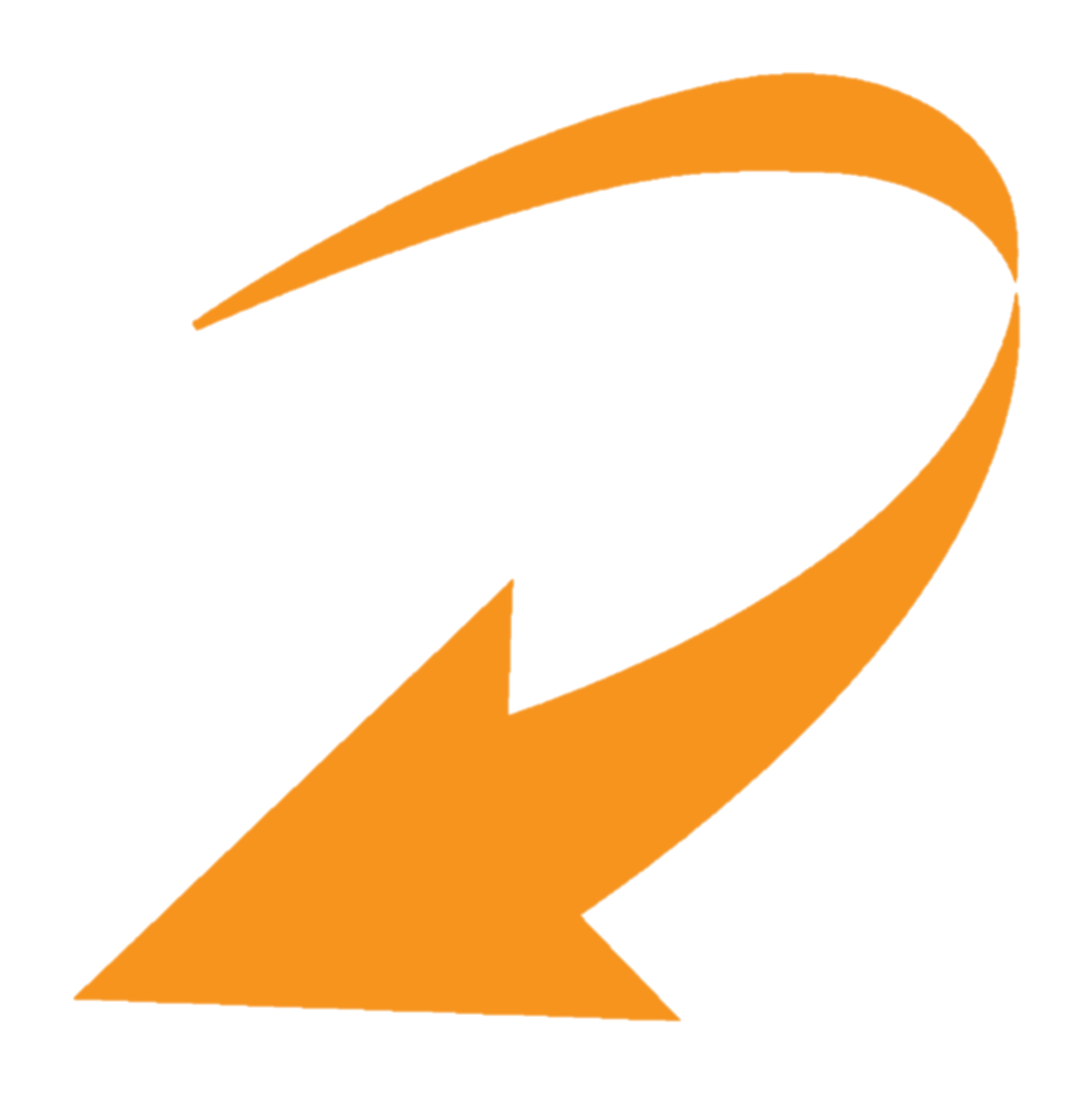 Метод «Кейс-технологии»: анализ, осмысление, решение, применение в педагогической деятельности
Решетова Екатерина Евгеньевна,                  кандидат психологических наук
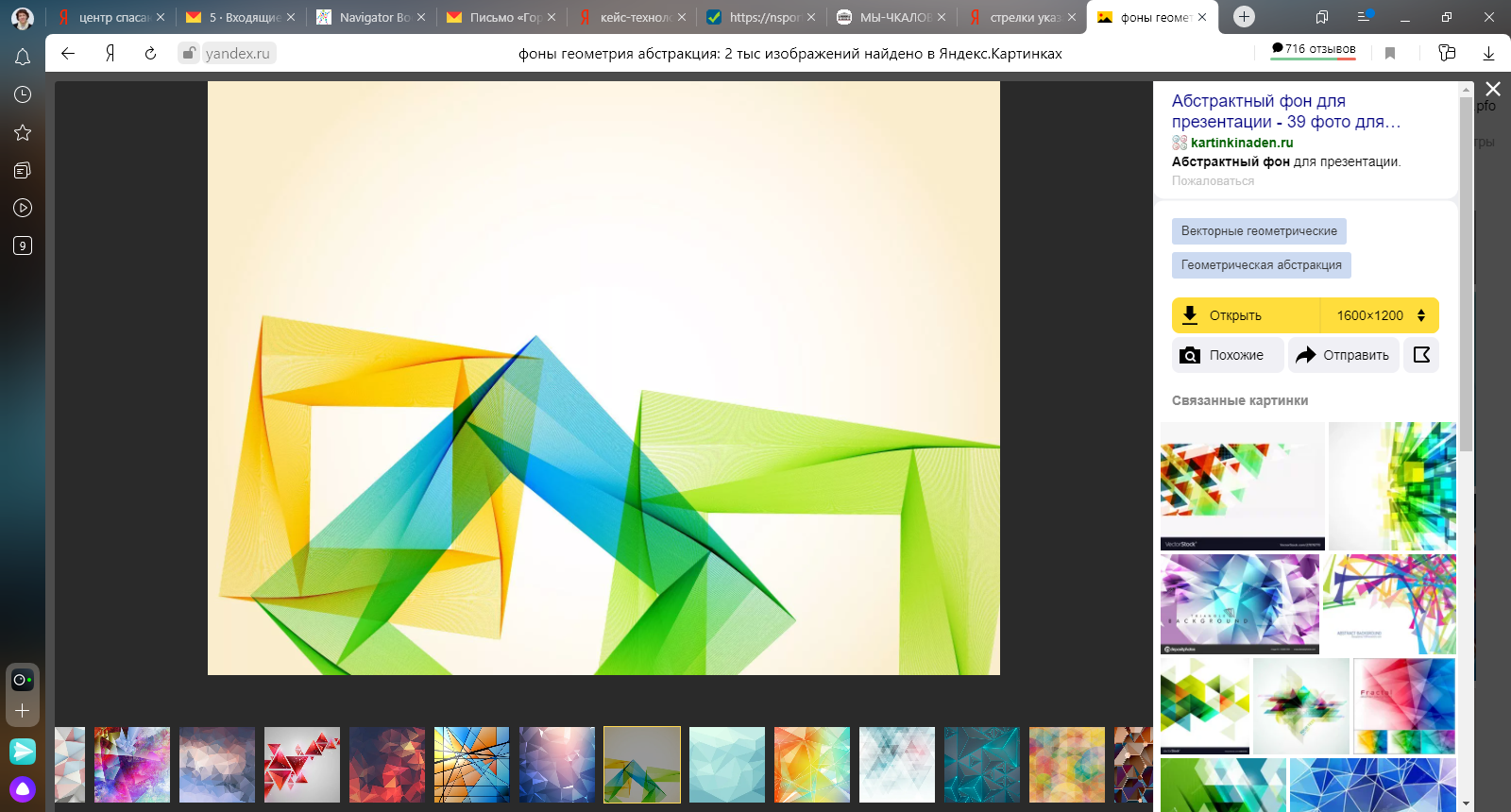 Что это такое – «кейс-технология»?
Одной из новых форм эффективных технологий обучения является проблемно-ситуативное обучение с использованием кейсов. Внедрение учебных кейсов в практику российского образования в настоящее время является весьма актуальной задачей. 
Кейс представляет собой описание конкретной реальной ситуации, подготовленное по определенному формату и предназначенное для обучения учащихся анализу разных видов информации, ее обобщению, навыкам формулирования проблемы и выработки возможных вариантов ее решения в соответствии с установленными критериями.
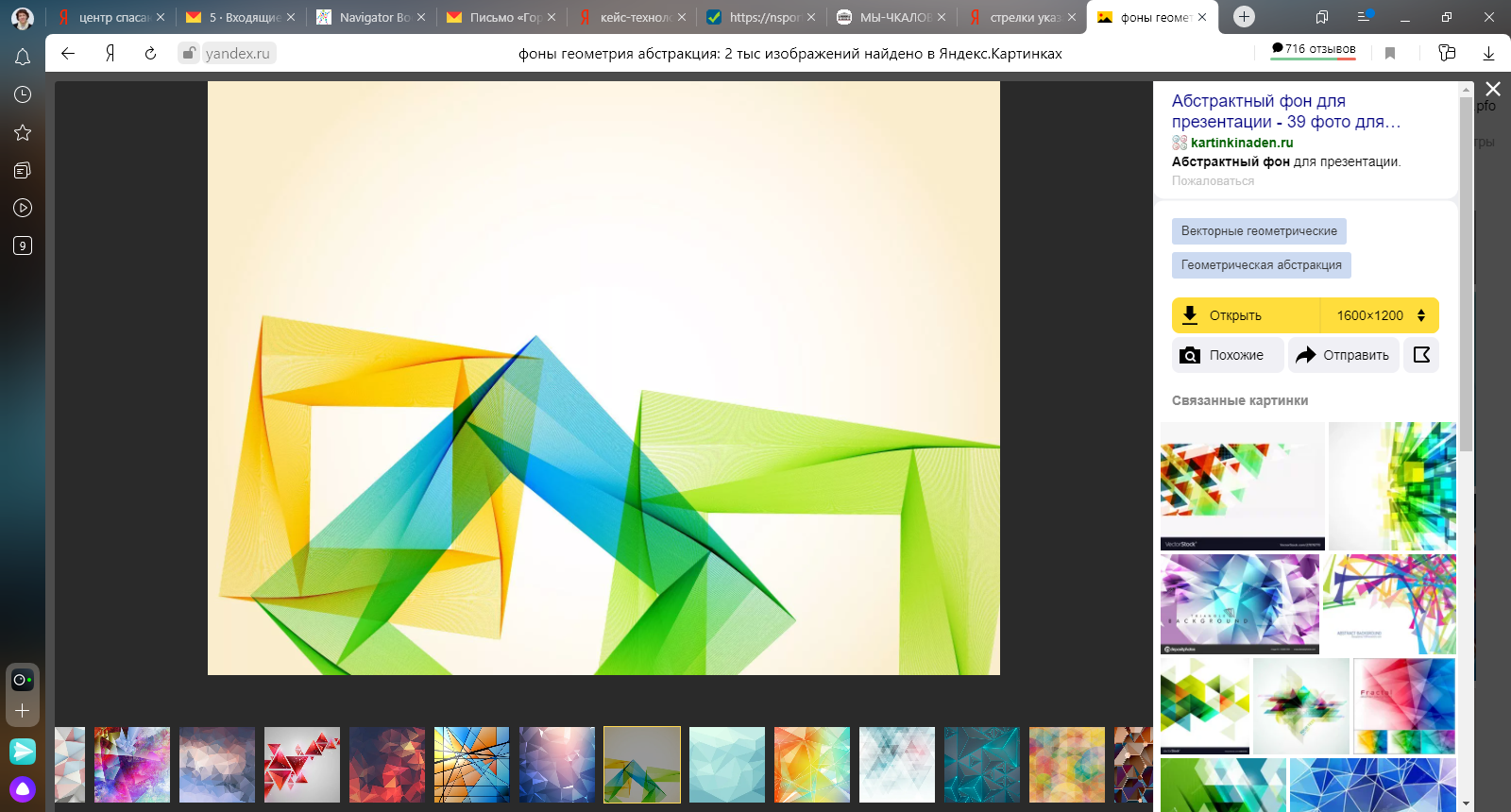 Что это такое – «кейс-технология»?
Кейс-технология (метод) обучения – это обучение действием. 
Суть кейс–метода состоит в том, что усвоение знаний и формирование умений – есть результат активной самостоятельной деятельности учащихся по разрешению противоречий, в результате чего и происходит творческое овладение профессиональными знаниями, навыками, умениями и развитие мыслительных способностей.
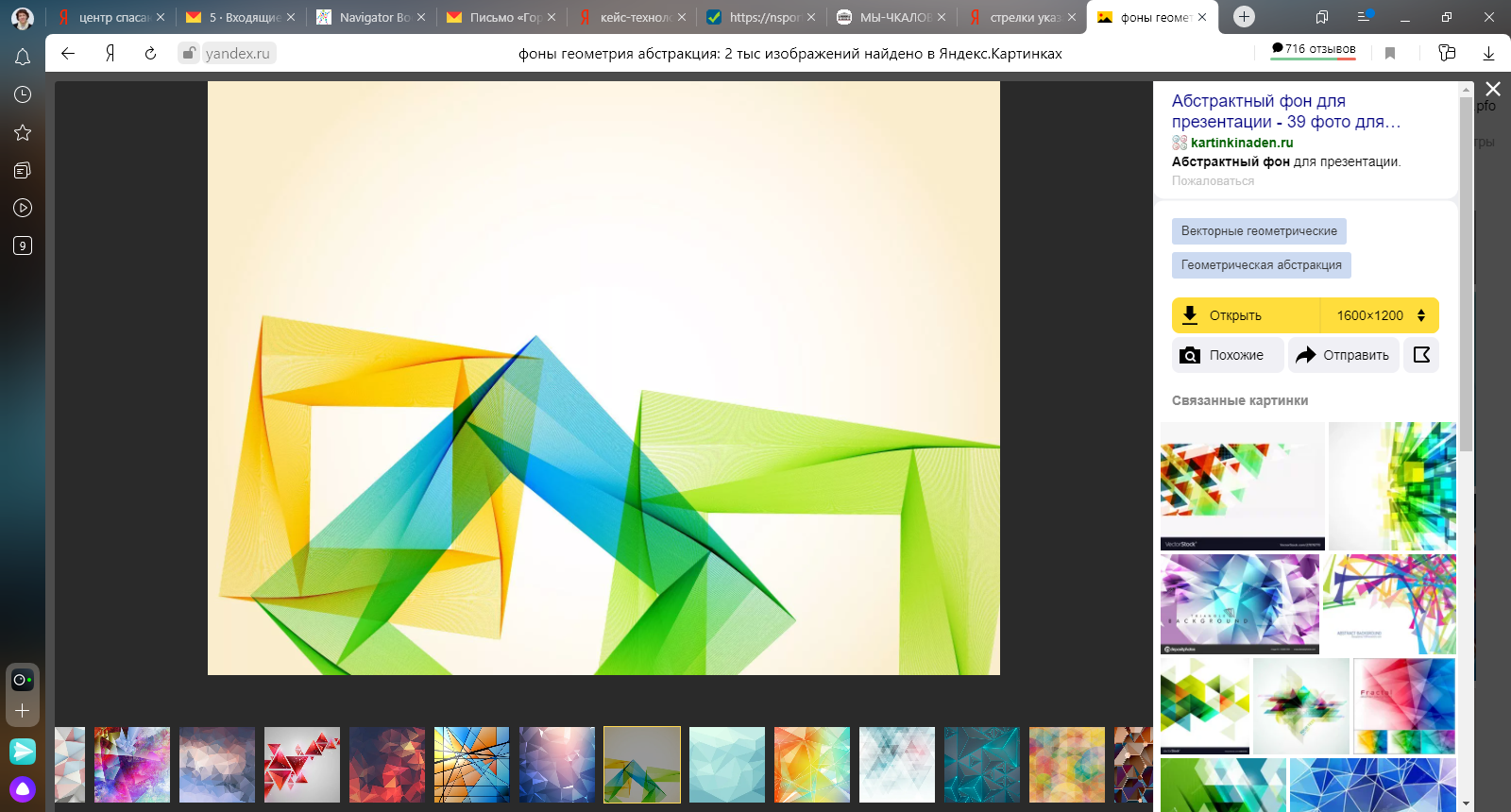 Что означает термин «кейс»?
Термин «кейс-метод», «кейс-технология» в переводе с английского как понятие «case» означает: 
1 - описание конкретной практической ситуации, методический прием обучения по принципу «от типичных ситуаций, примеров – к правилу, а не наоборот», предполагает активный метод обучения, основанный на рассмотрении конкретных (реальных) ситуаций из практики будущей деятельности обучающихся, т.е. использование методики ситуационного обучения «case – study»; 
2 – набор специально разработанных учебно-методических материалов на различных носителях (печатных, аудио-, видео- и электронные материалы), выдаваемых учащимся (студентам) для самостоятельной работы. 
Преимуществом кейсов является возможность оптимально сочетать теорию и практику, что представляется достаточно важным при подготовке специалиста. Метод кейсов способствует развитию умения анализировать ситуации, оценивать альтернативы, выбирать оптимальный вариант и планировать его осуществление.
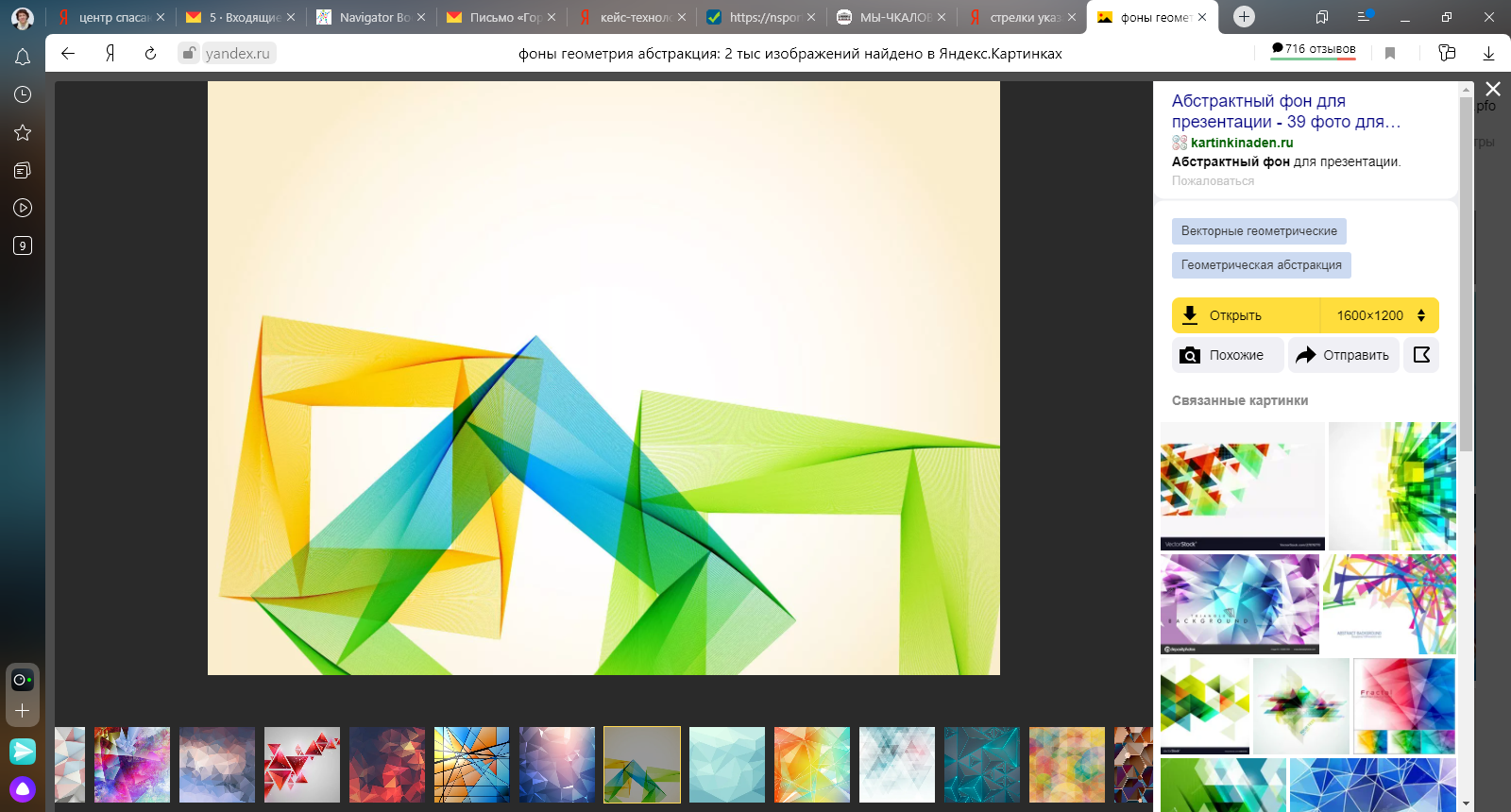 Чем отличается кейс от проблемной ситуации?
Кейс не предлагает обучающимся проблему в открытом виде.
Участники образовательного процесса должны самостоятельно определить и сформулировать ее из того объема информации, которая содержится в   описании кейса.
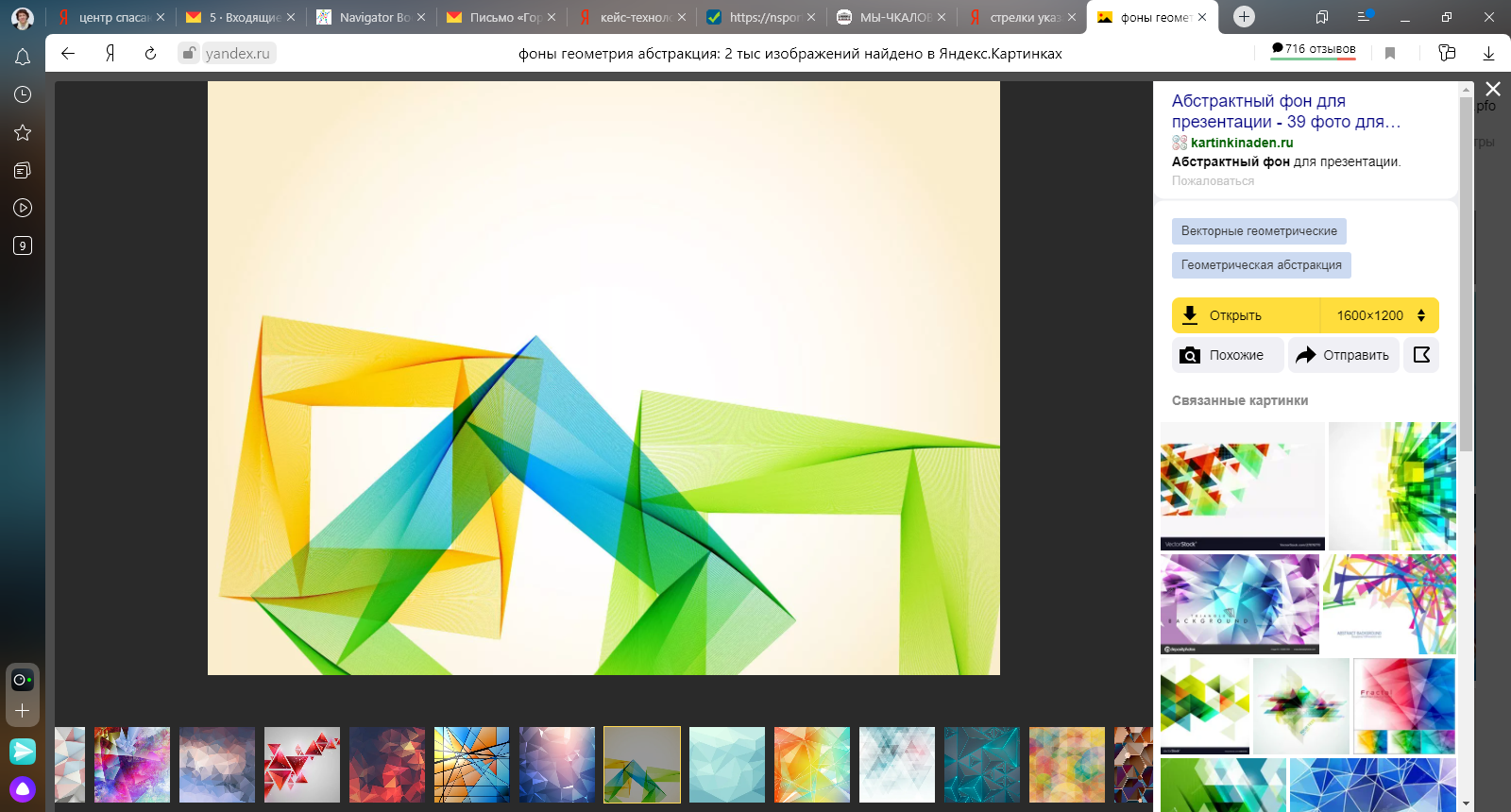 Как применить кейс-технологию в педагогическом процессе?
Технология работы с кейсом в учебном процессе сравнительно проста и включает в себя следующие этапы: 
индивидуальная самостоятельная работы обучаемых с материалами кейса (идентификация проблемы, формулирование ключевых альтернатив, предложение решения или рекомендуемого действия); 
работа в малых группах по согласованию видения ключевой проблемы и ее решений; 
презентация и экспертиза результатов малых групп на общей дискуссии (в рамках учебной группы).
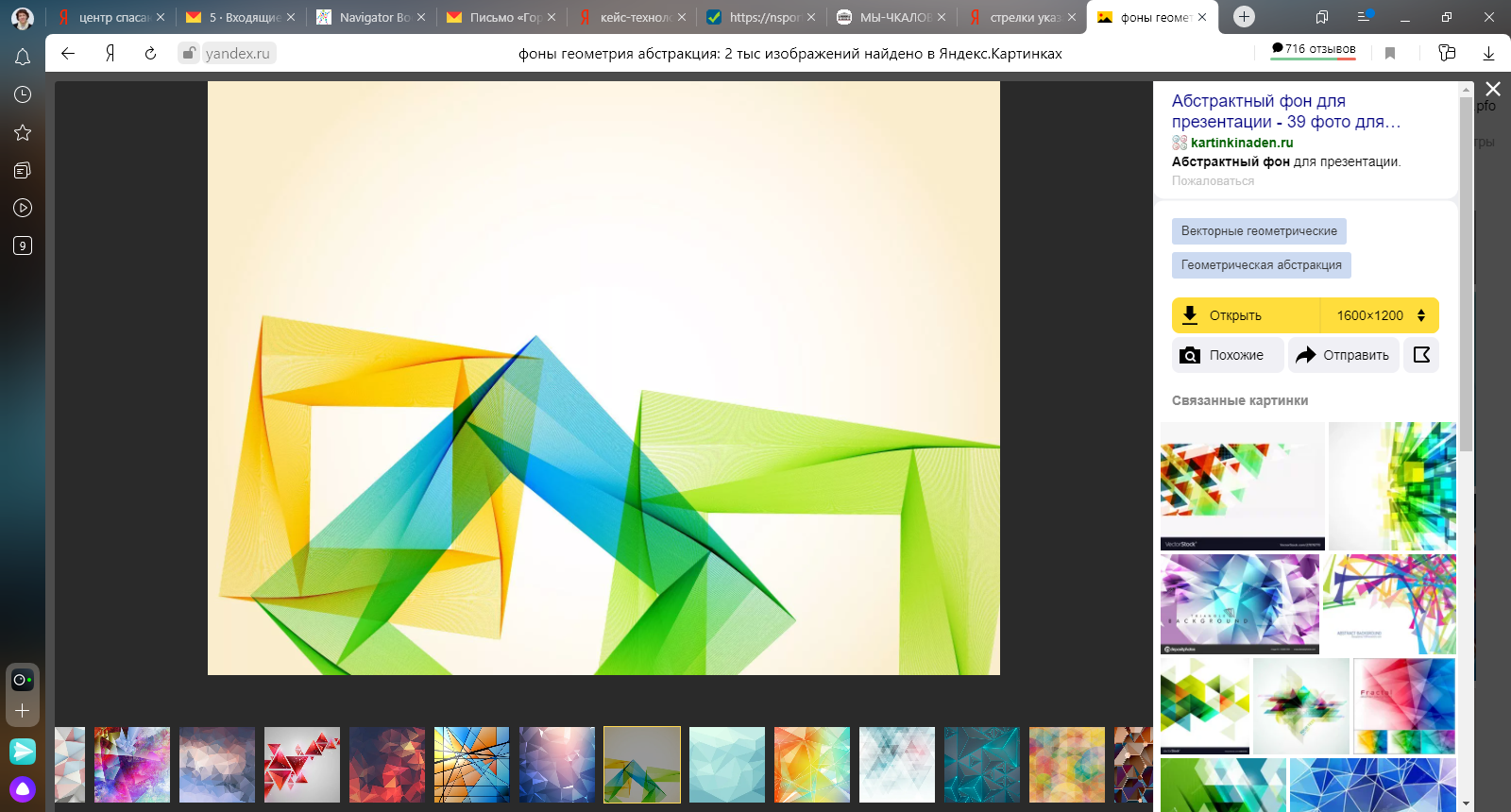 Типы кейсов
вводный кейс (сведения о наличии проблемы, ситуации, явления; описание границ рассматриваемого явления); 
информационный кейс (объем знаний по какой-либо теме (проблеме), изложенный с той или иной степенью детальности); 
стратегический кейс (развитие умения ана­лизировать среду в условиях неопределенности и решать комплексные проблемы со скрытыми детерминантами); 
исследовательский кейс (аналогичен групповым или индивидуальным проектам — результаты анализа некоторой ситуации представляются в форме изложения); 
тренинговый кейс (направлен на упрочение и более полное освоение уже использованных ранее инструментов и навыков -  логических и т.п.).
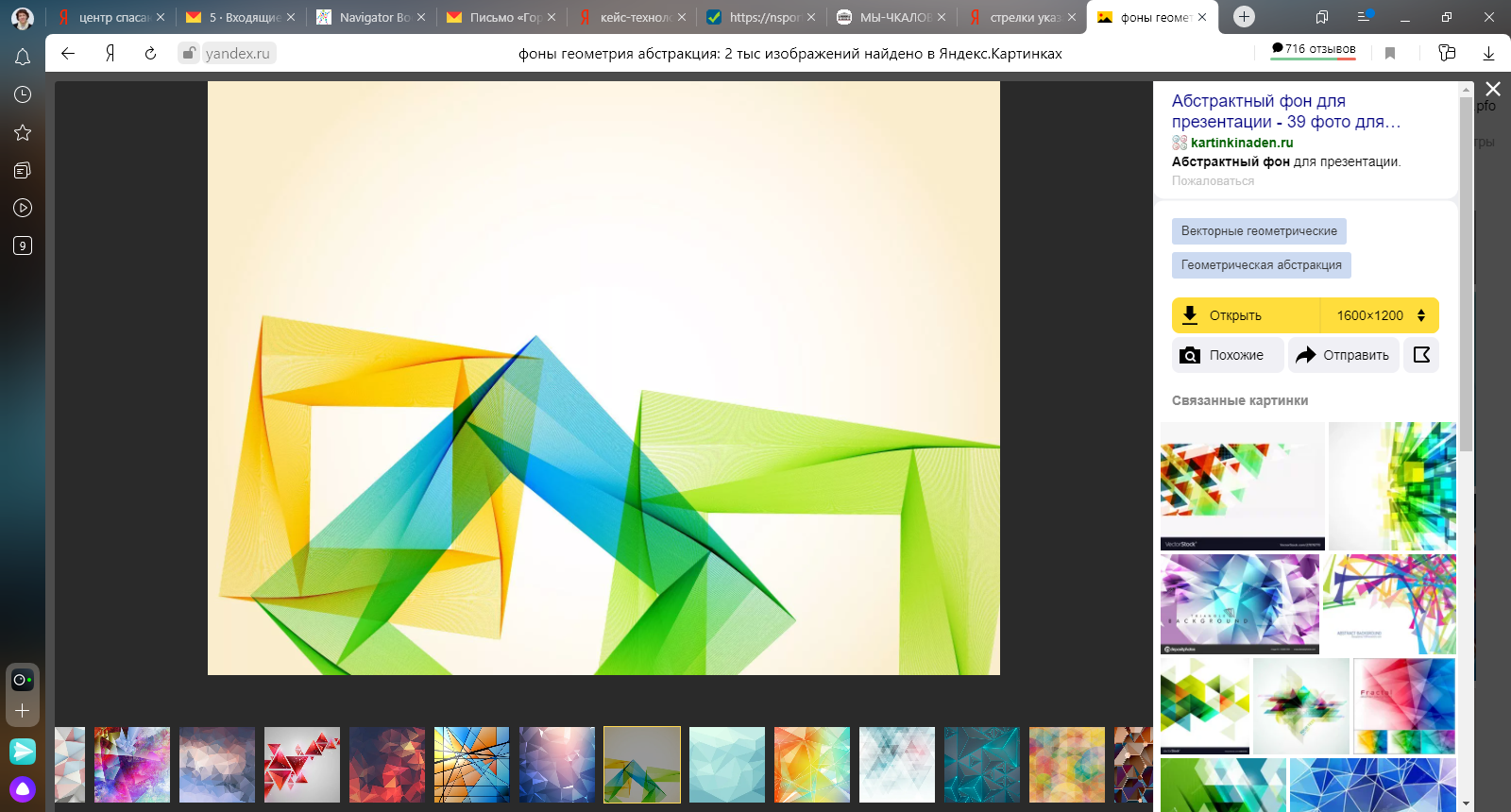 Стадии работы с кейсом
1 шаг: Сформулируйте одну конкретную проблему и запишите ее.
2 шаг: Выявите и запишите основные причины ее возникновения (причины формулируются со слов «не» и «нет»). 
(1 и 2 шаг представляют ситуацию «минус». 
Далее ее надо перевести в ситуацию «плюс»)
3 шаг: Проблема переформулируется в цель.
4 шаг: Причины становятся задачами.
5 шаг: Для каждой задачи определяется комплекс мероприятий – шагов по ее решению, для каждого шага назначаются ответственные, которые подбирают команду для реализации мероприятий.
6 шаг: Ответственные определяют необходимые материальные ресурсы и время для выполнения мероприятия.
7 шаг: Для каждого блока задач определяется конкретный продукт и критерии эффективности решения задачи.
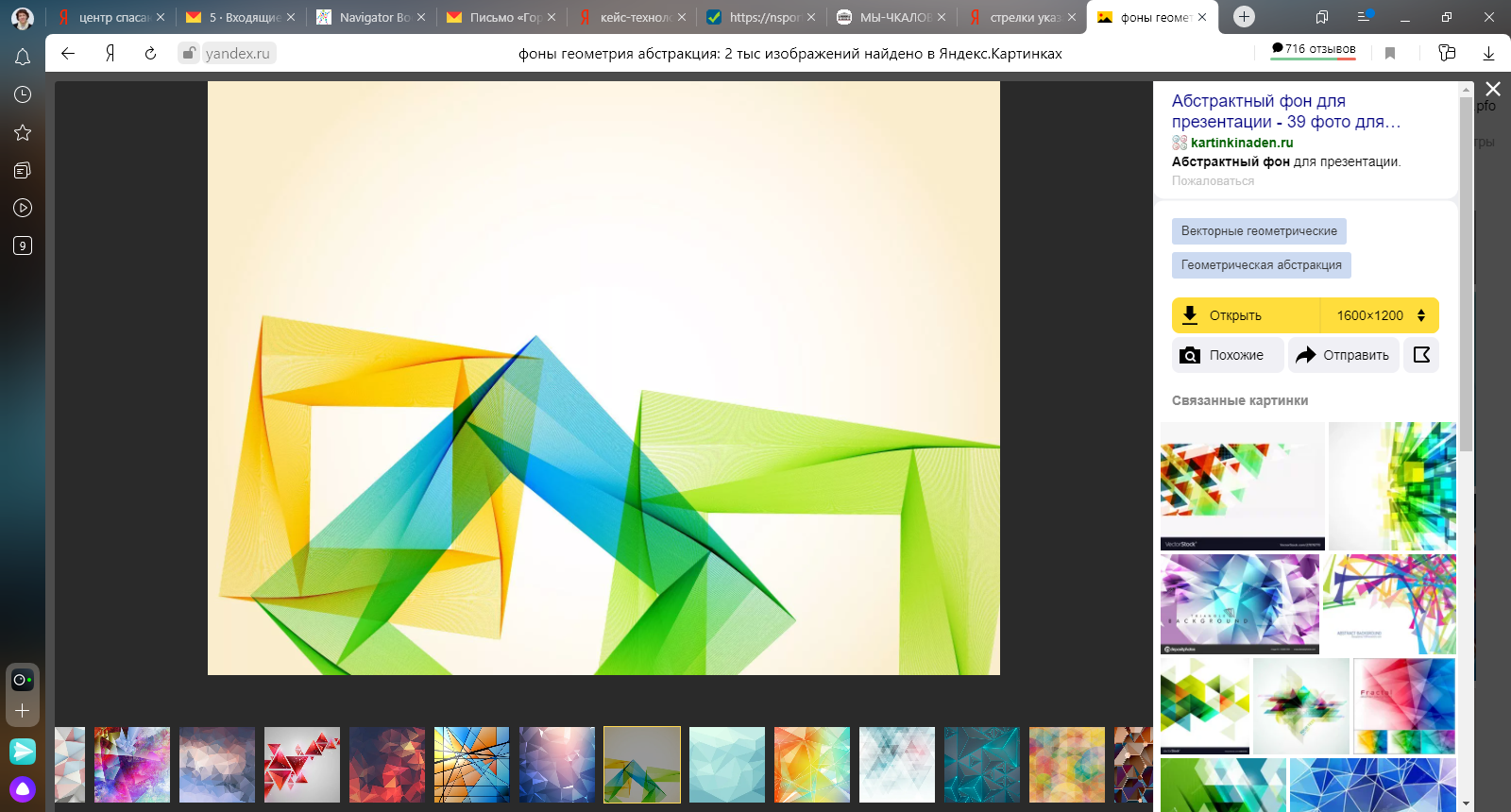 … Попробуем решить вместе?
Вы заметили изменения во внешнем облике и стиле одежды у одного из Ваших воспитанников (Сергей, 15 лет). Подросток стал носить очень короткую стрижку, тяжёлые высокие ботинки черного цвета на белой шнуровке, джинсы, нашивки, значки. Сергей физически сильный, учится средне, особого интереса к учебе не проявляет. В семье двое детей, есть старший брат, полная семья со средним достатком. Его друзья рассказывали о том, что он недавно участвовал в массовой драке с избиением людей восточной национальности. Ваш коллектив многонациональный.
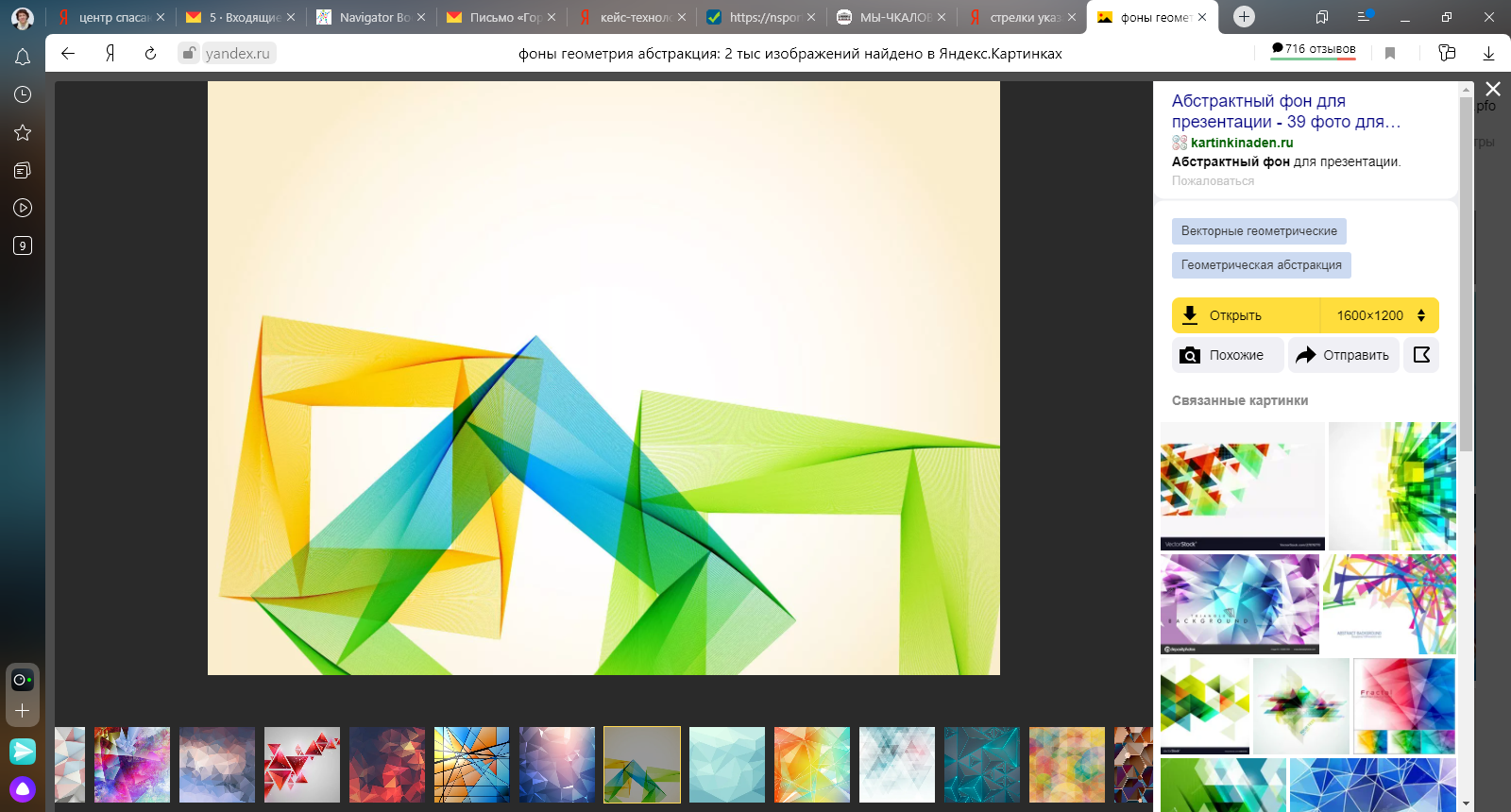 Схема решения кейса:
1. Проблема
2. Педагогическая задача 
3. Точки опоры в решении ситуации 
4. Варианты решения ситуации (не менее двух)
5. Риски и пути их предотвращения 
6. Способы предотвращения (профилактики)